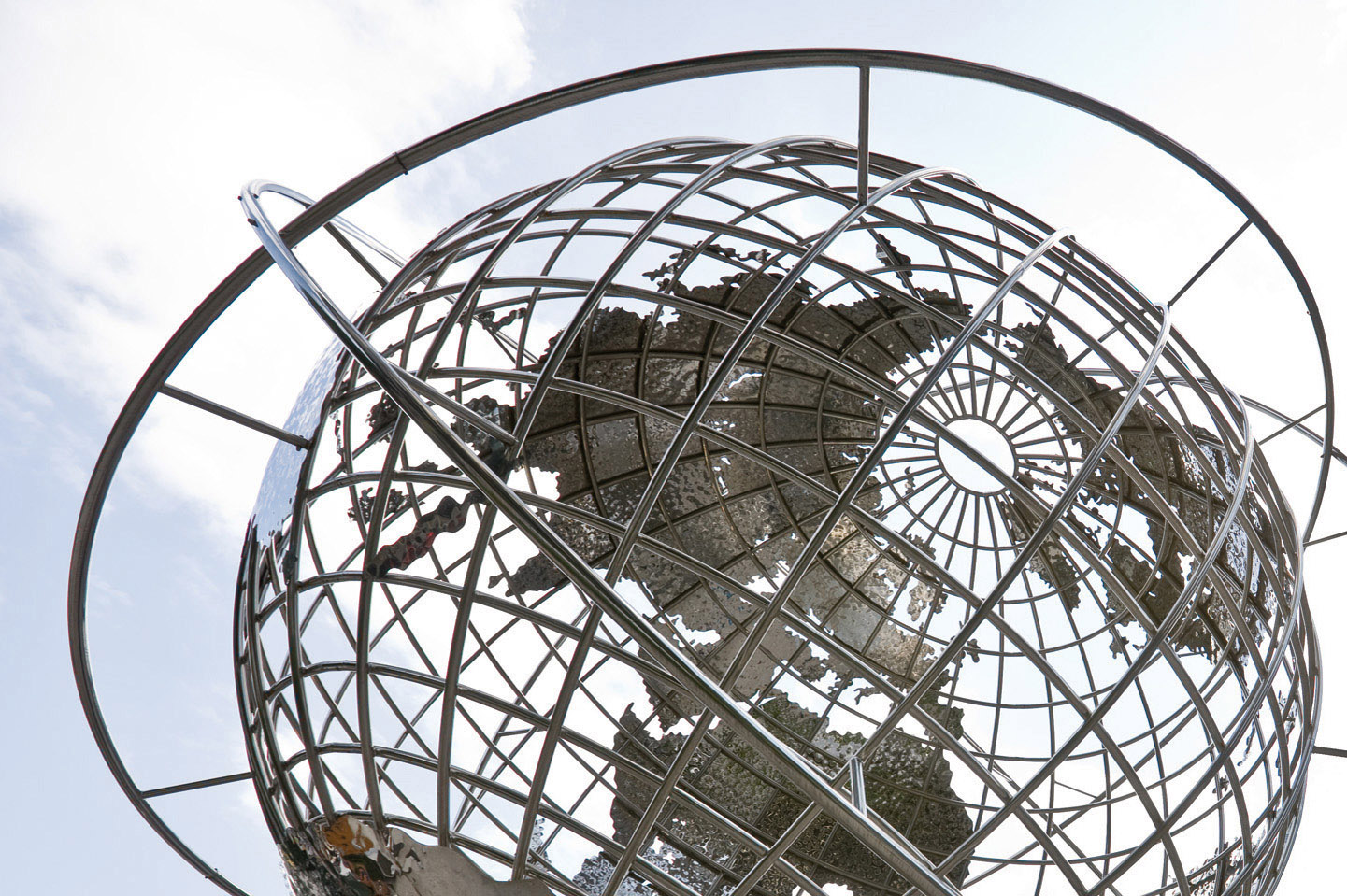 Transmitted by Co-Chairs of the Informal Working Party 
On Periodical Technical Inspections
WP.29-168 -05
(08 -11 March 2016,
agenda item 7.3 )
Agreement concerning  the adoption of uniform conditions  for periodical technical inspections of wheeled vehicles and the reciprocal recognition            
of such inspections done at Vienna on 13 November 1997. Possible variants of the development.
Objective of the 1997 Agreement
Harmonization of technical prescriptions of Contracting Parties with respect to wheeled vehicles roadworthiness is the declared objective of  the 1997 Agreements.

An essential element of this objective is the confidence that the assessment of compliance is robust and not subject to variation depending upon the periodical inspection system used in the assessment process.
2
Quality the assessment of compliance
The assessment of compliance takes place in any of the territories of the Contracting Parties and at a variety of  testing centres within those territories.
The quality of the tests and inspections carried out by testing centres should correspond with the level of the requirements in the Rule(s) for which they are designated. Therefore it is necessary to provide guidance on the skills of testing centres to facilitate the smooth enforcement of the 1997 Agreement.  The Approval Authority is responsible for ensuring that the testing centres which it designates comply with the requirements of the 1997 Agreement.
3
Confirmation of the compliance  with the Rules
METHODS
4
Facilitation of the application of the 1997 Agreement
To facilitate the application of the 1997 Agreement, ITC and WP.29 had decided that 
technical  inspection facilities  and test equipment,
Inspectors’ authorization system,
supervision of the testing centres
should be defined in UN documents. Contracting Parties could refer to this documents  when establishing the suitability of their PTI system for the assessment of compliance with the prescriptions of Rules in the framework of the 1997 Agreement.
5
What are “the Rules”?
Article 1 of the 1997 Agreement
"rules for periodical technical inspections of wheeled vehicles" shall include provisions for the proof of the periodical administrative uniform procedure by which the competent authorities of a Contracting Party declare, after the required verifications have been carried out, that the wheeled vehicle conforms to the requirements of the given Rules. As proof shall serve a technical inspection certificate the model of which is reproduced in Appendix 2 to this Agreement.
6
Content of the Rules
Article 2, paragraph 1 of The 1997 Agreement	 
“The Rule shall cover the following:
(a) The categories of wheeled vehicles concerned and the frequency of its inspection; 
(b) The equipment and/or parts to be inspected;
(c) Test methods by which any performance requirements are to be demonstrated;
(d) Conditions for granting inspection certificate; 
(e) The date(s) on which the Rule enters into force.”
7
What kind of UN documents can define requirements for PTI system?
RESULTS:
i)   ITIC is provided for  vehicles. 
ii) ITIC can not be issued for testing centres, inspector’s authorisation and supervising system. 
CONCLUSION: 
Therefore requirements for testing centres, inspector’s authorisation and supervising system can not be prescribed  by the Rules. They may be provided by the 1997 Agreement or another UN documents.
8
Requirements for test tools, devices and equipment
Article 2, paragraph 1 of The Agreement 
“The Rule shall cover the following:
(a)  The categories of wheeled vehicles concerned and the frequency of its inspection; 
(b)  The equipment and/or parts to be inspected; 
(c)  Test methods, [test tools, devices and equipment] by which any performance requirements  are to be demonstrated;
(d)  Conditions for granting inspection certificate; 
(e)  The date(s) on which the Rule enters into force.”
CONCLUSION: REQUIREMENTS FOR THE FACILITIES ANYWAY SHALL BE PRESCRIBED IN THE AGREEMENT OR ANOTHER  UN DOCUMENTS.
9
The current proposed structure of the 1997 Agreement (Variant I)
10
Alternative proposed structure of the 1997 Agreement (Variant II)
11
Structure of the 1958 Agreement
12
Alternative proposed structure of the 1997 Agreement (Variant III)
13
Legal status of Mutual Resolution No. 2 of the 1997 Agreement
The Resolution does not hold regulatory status within Contracting Parties.
Contracting Parties refer to this Mutual Resolution when establishing the suitability of their PTI system for the assessment of compliance with the prescriptions of Rules in the framework of the 1997 Agreement
The added value that would be secured were it to be applicable to Rules annexed to the 1997 Agreement.
14
Content of Mutual Resolution No. 2 of the 1997 Agreement
Minimum requirements concerning technical  inspection facilities  and test equipment
Minimum requirements concerning the competence, training and certification of inspectors
Minimum requirements concerning the surveillance of the designated Testing Centres
Interpretation issues
Another issues upon the request to make PTI robust and effective
15
Principals and criteria for the development the 1997 Agreement confirmed by the IWG on PTI
The present PTI systems vary from one territory to another
The 1997 Agreement shall include basical principal long term provisions designed to ensure that vehicles are kept in a safe and environmentally acceptable condition during their use 
The Contracting Parties should be allowed to set higher test standards than those required by the 1997 Agreement 
Roadworthiness testing is a sovereign activity of the Contracting Parties implemented according to the national legislation
The 1997 Agreement shall be open for accession by the majority of member Countries of the United Nations with focus on the ECE area 
Providing a flexible approach to help Contracting Parties developing their national PTI system requirements
16
Request for guidance from WP.29
IWG on PTI would like to invite another countries to take part in the discussion on the approaches for development of the 1997 Agreement. 
As a result IWG on PTI expects the guidance from WP.29 concerning the most preferable approach and further actions to be undertaken.
17
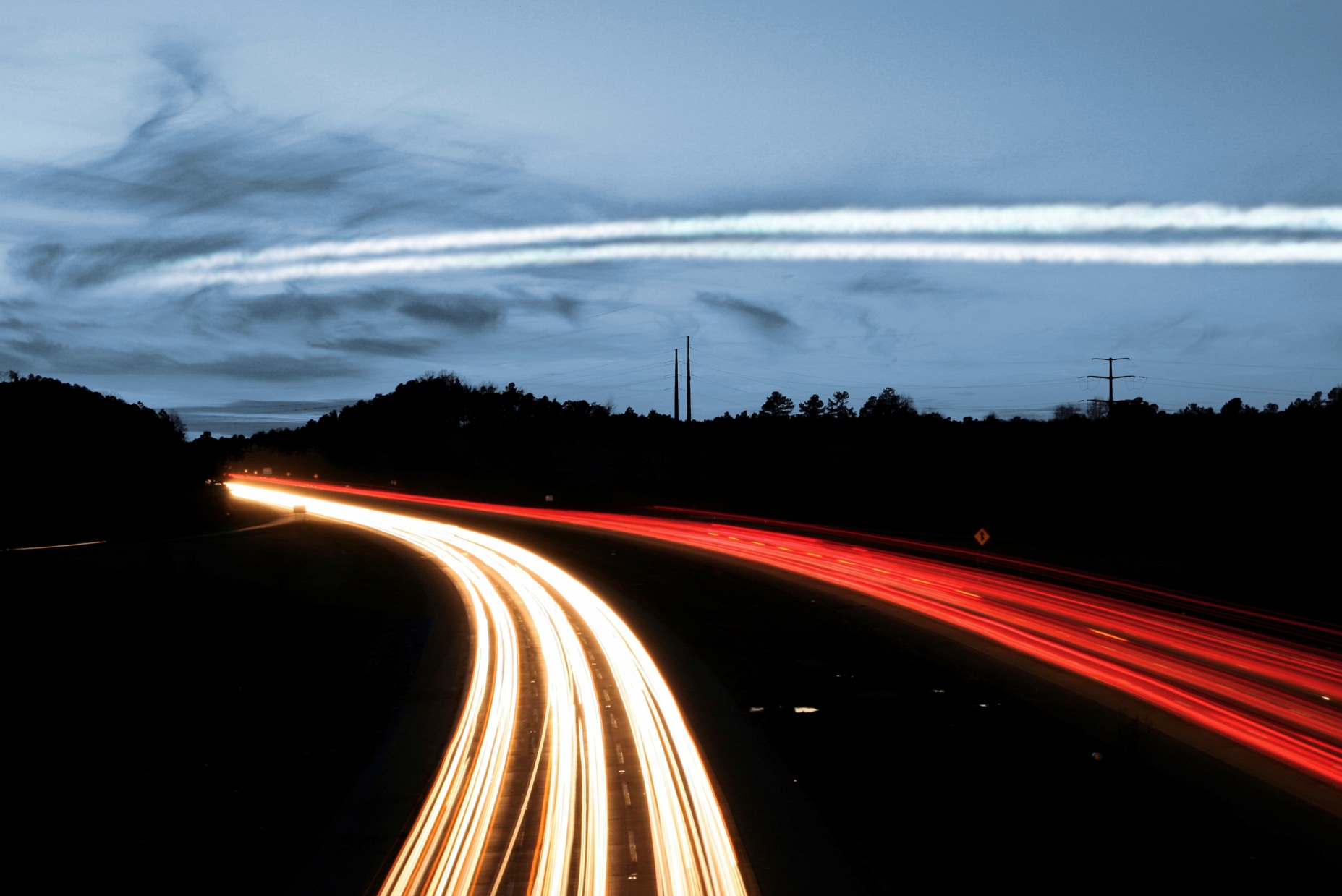 Thank You For Your Kind Attention
18